Desafio ASS 2023/2024
“Receitas Sustentáveis, têm Tradição”
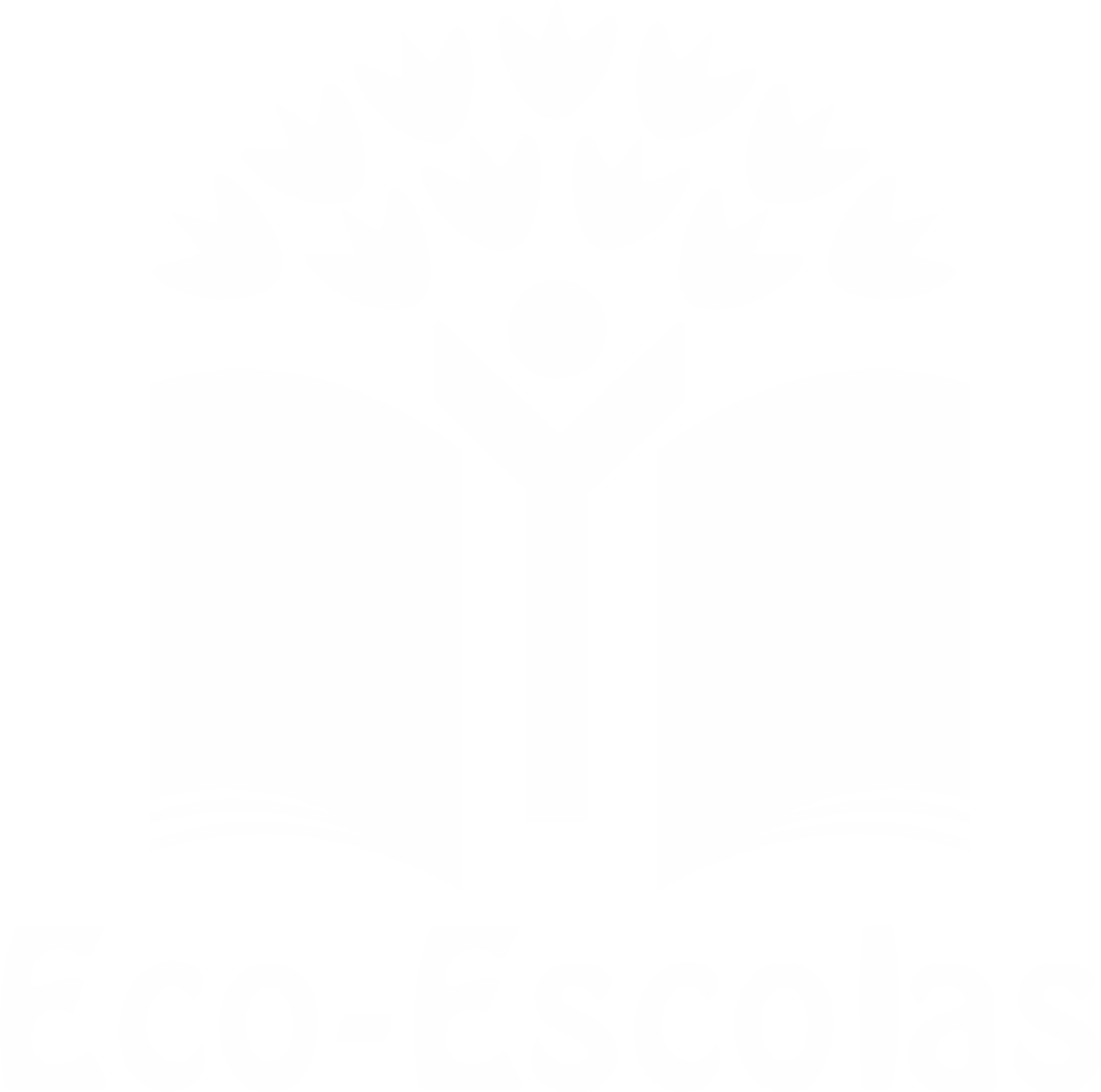 TÍTULO DA RECEITA: Fogaças de Sesimbra
INGREDIENTES:
FOTO DO PRATO FINALIZADO
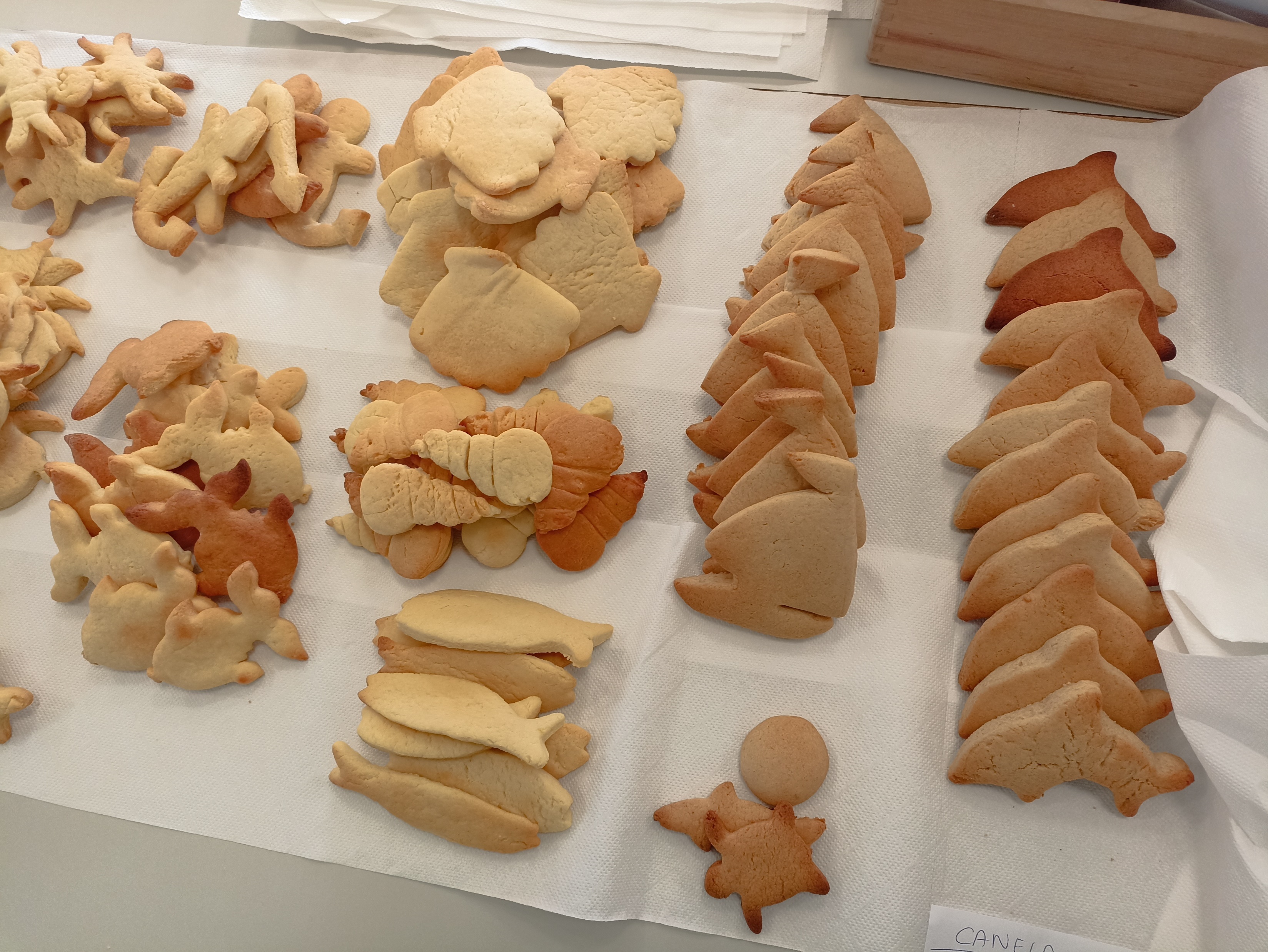 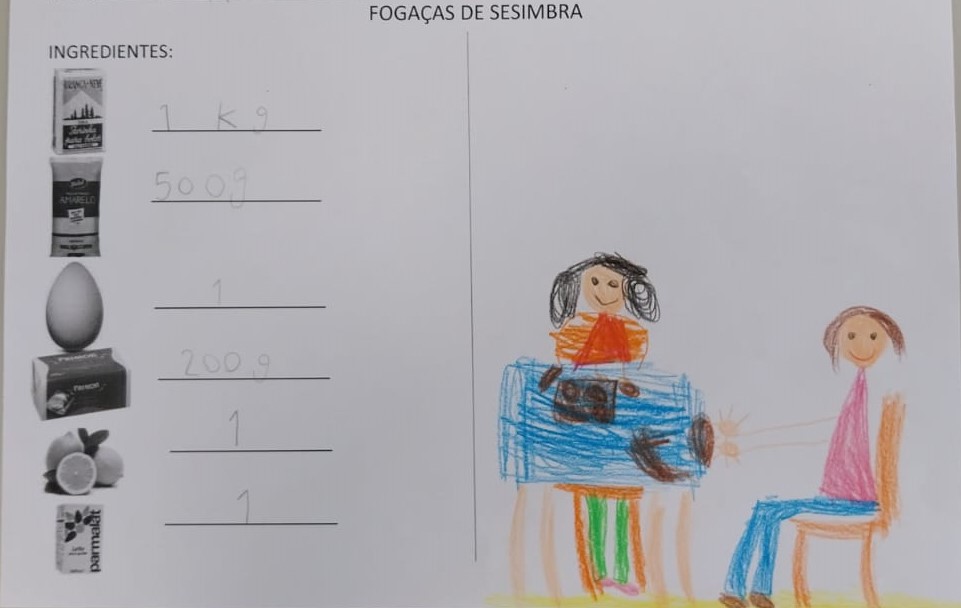 https://alimentacaosaudavelesustentavel.abaae.pt/receitas-sustentaveis/
Desafio ASS 2023/2024
“Receitas Sustentáveis, têm Tradição”
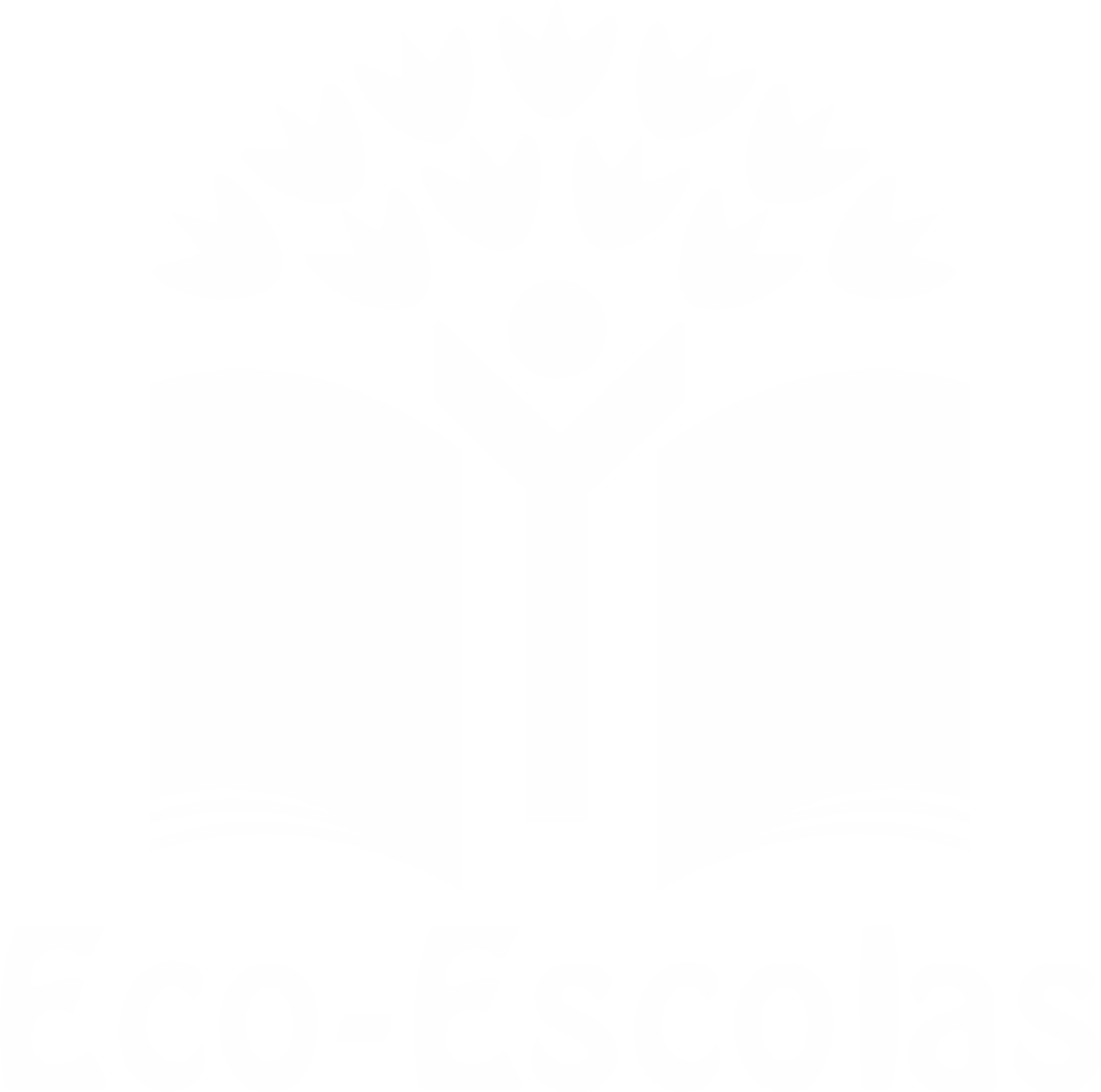 PROCEDIMENTOS:
1º) Colocamos os ingredientes                                                        2º) Mexemos os ingredientes
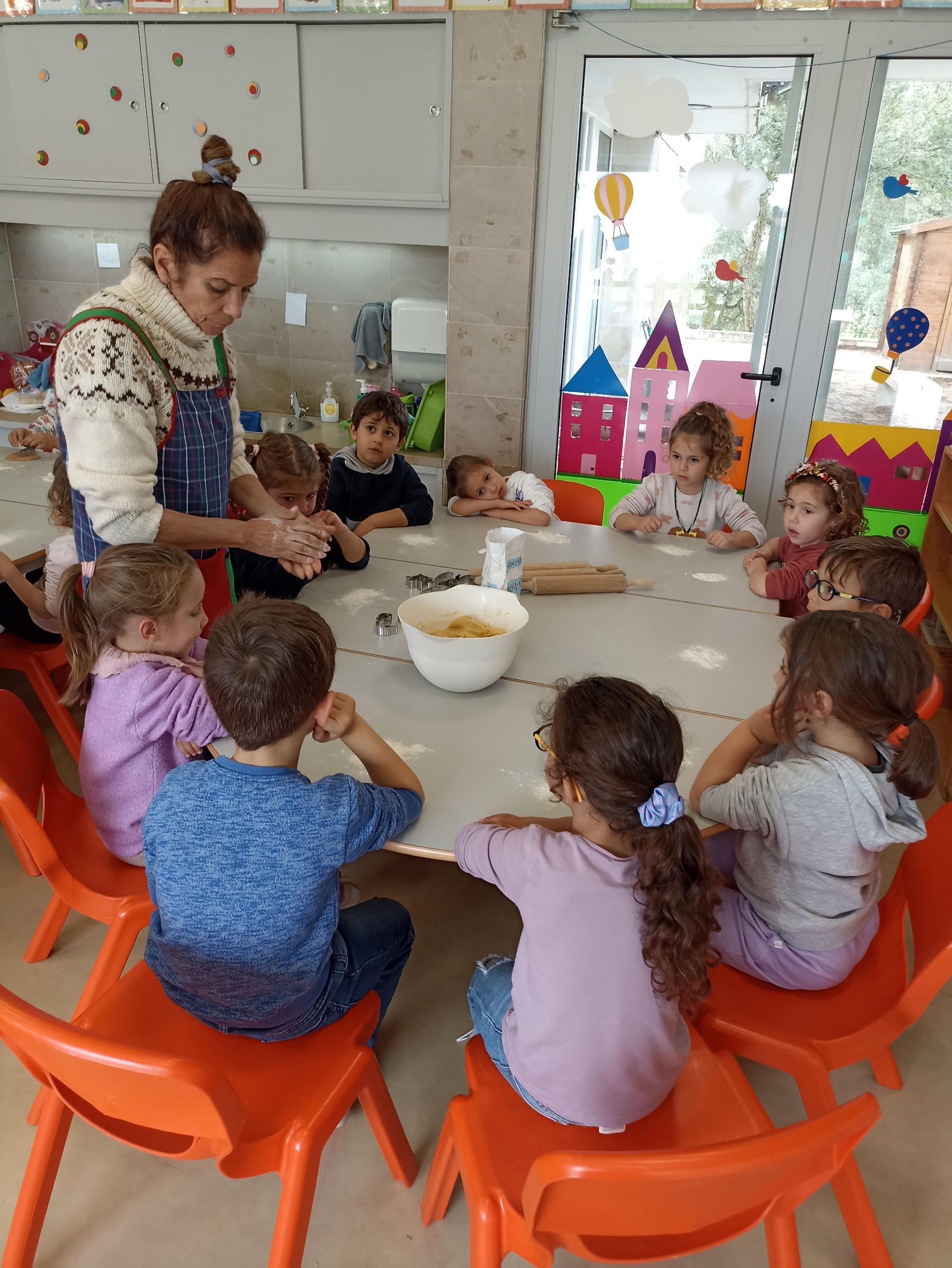 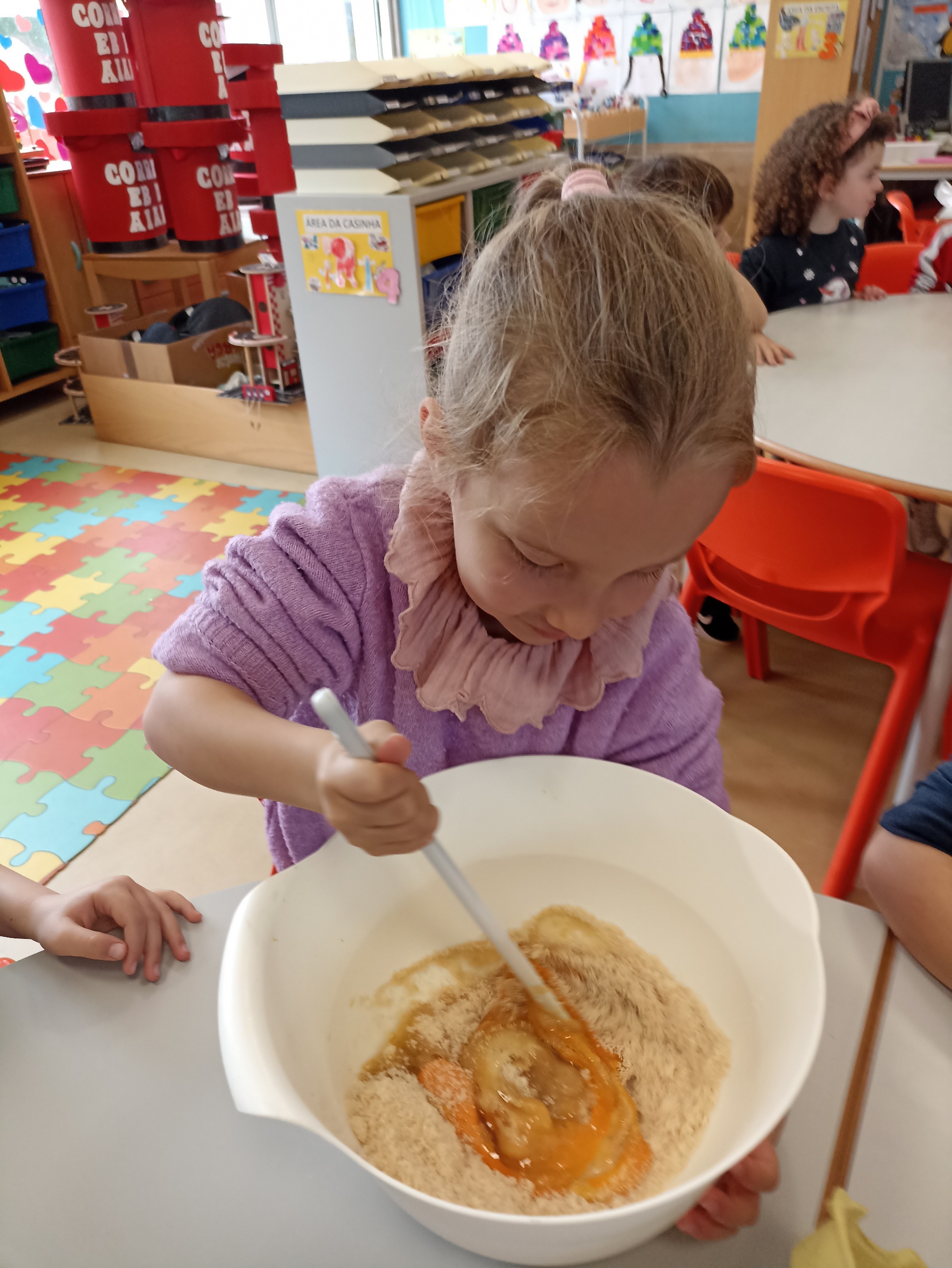 https://alimentacaosaudavelesustentavel.abaae.pt/receitas-sustentaveis/
Desafio ASS 2023/2024
“Receitas Sustentáveis, têm Tradição”
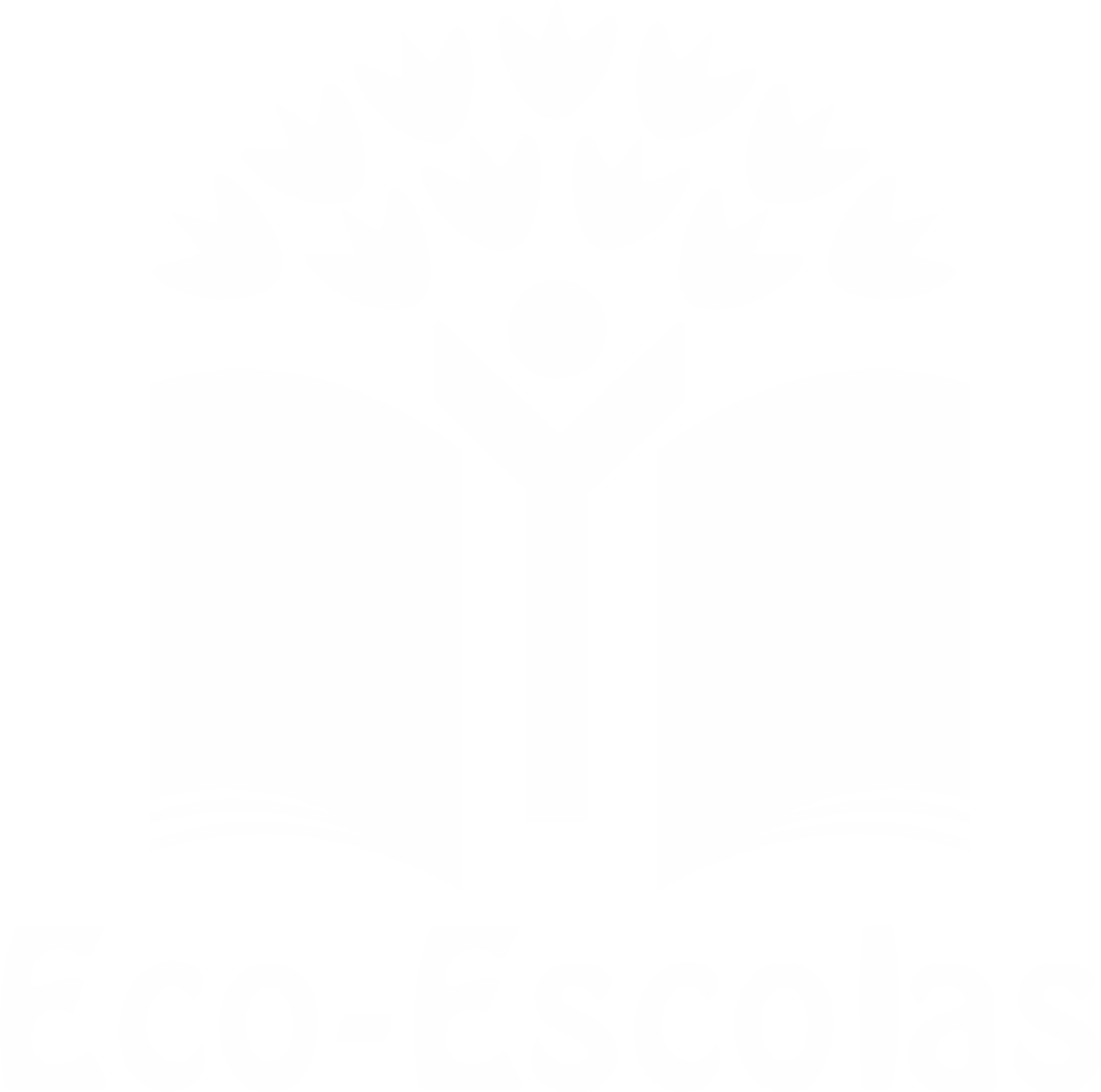 PROCEDIMENTOS:
3º) Amassamos a massa com as mãos






4º) Esticamos a massa com os rolos
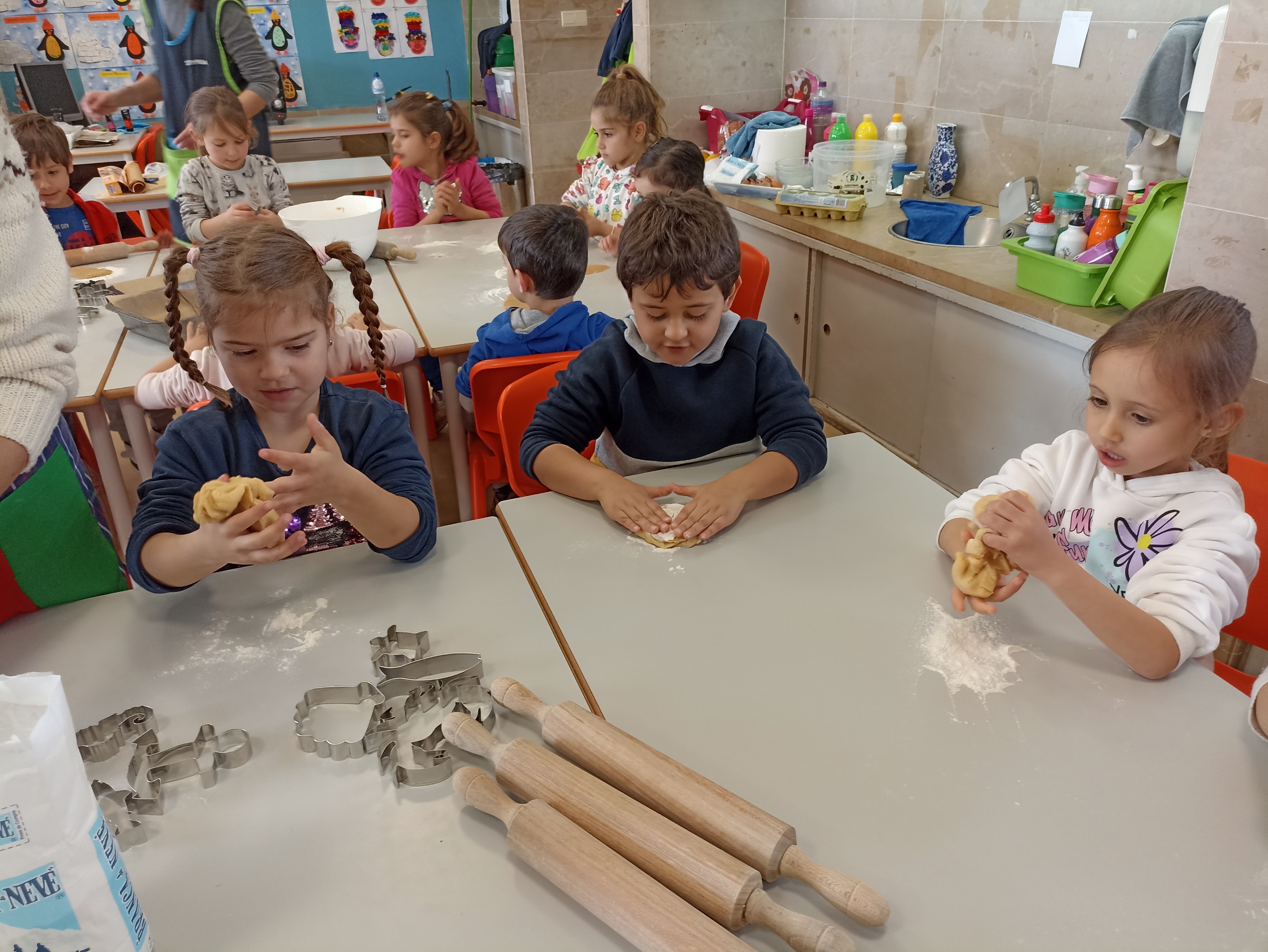 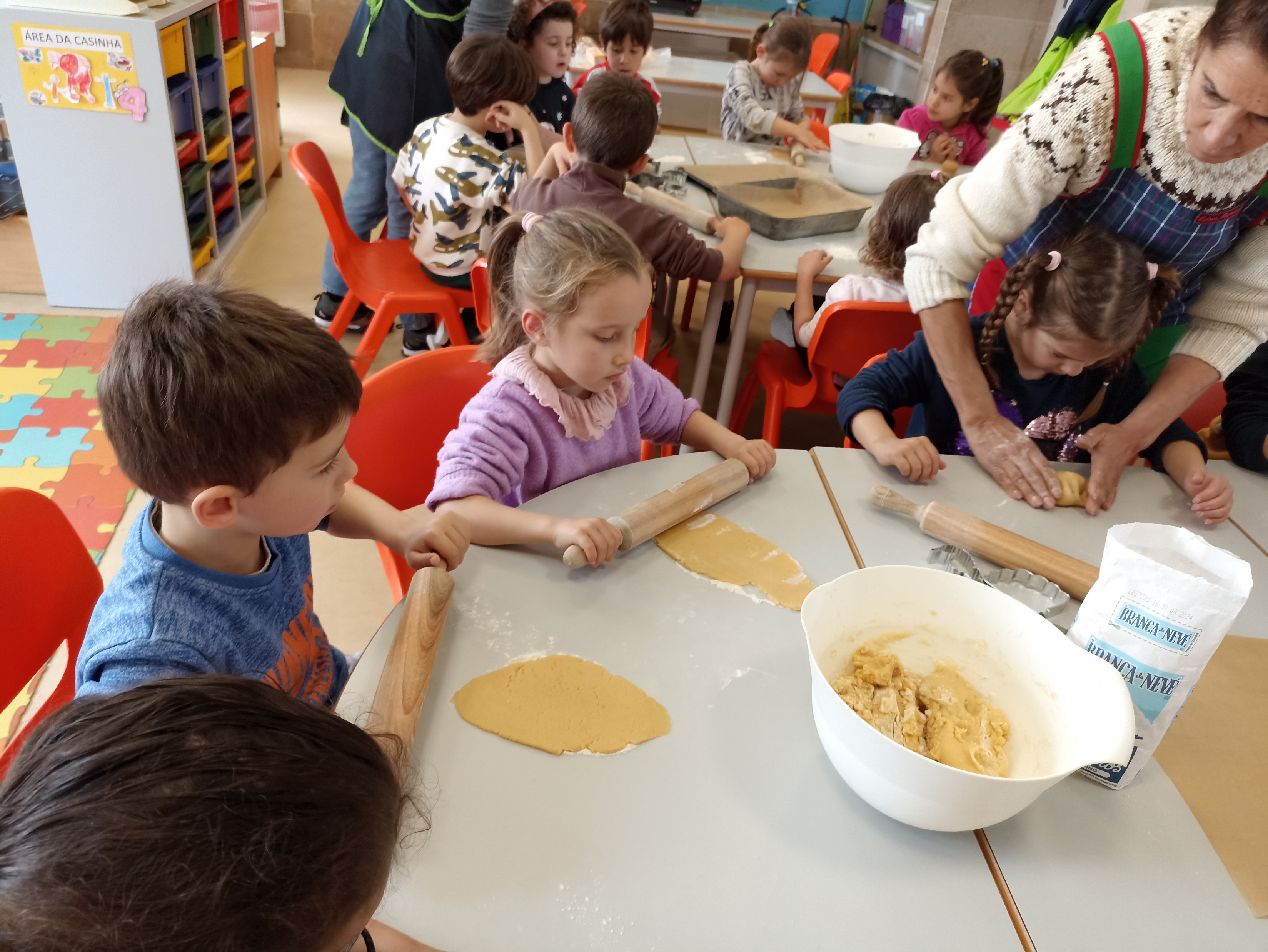 https://alimentacaosaudavelesustentavel.abaae.pt/receitas-sustentaveis/
Desafio ASS 2023/2024
“Receitas Sustentáveis, têm Tradição”
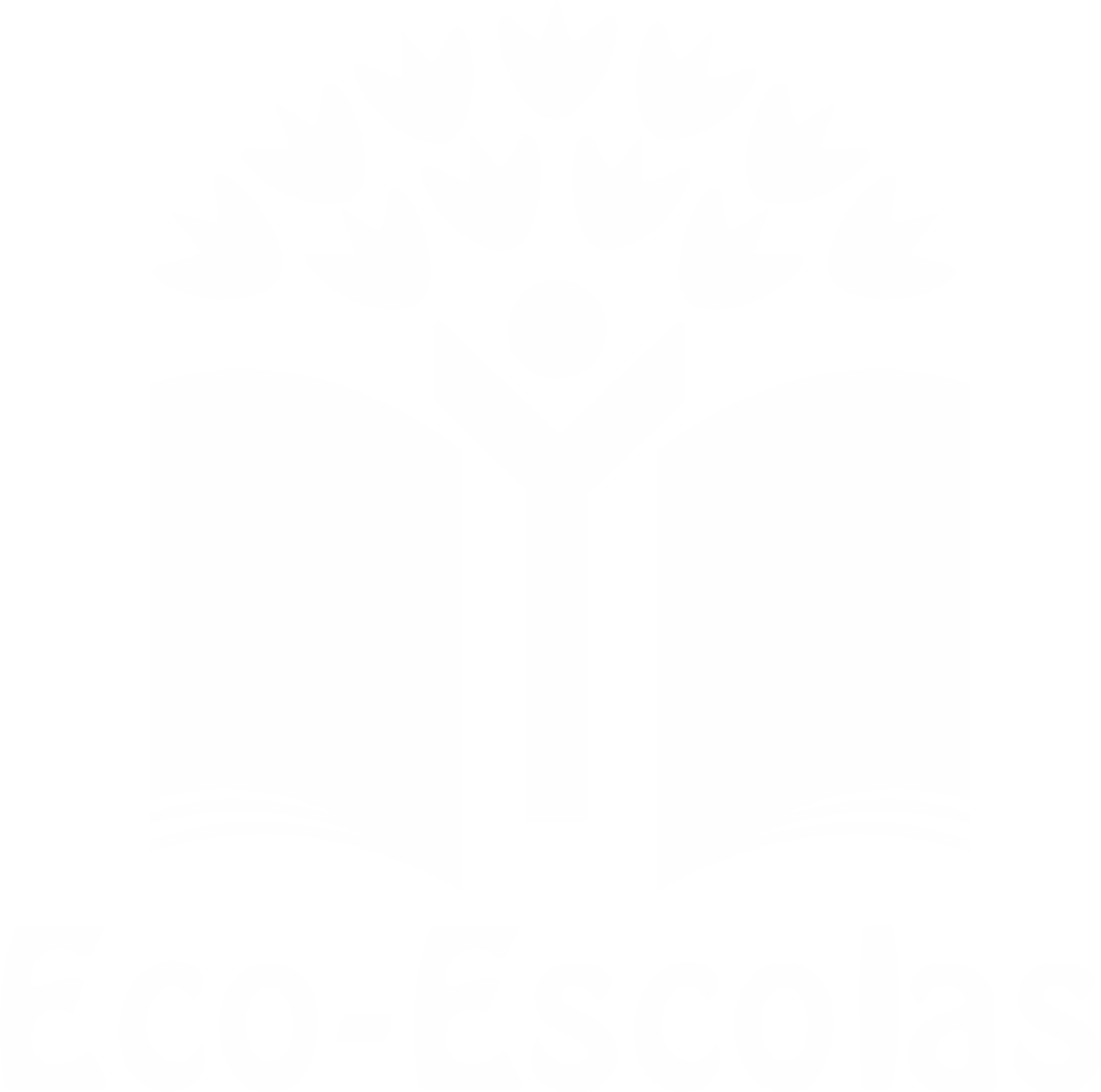 PROCEDIMENTOS:
5º) Fizemos bolinhos com figuras do mar






6º) No final construímos umas caixas com animais do mar
 para colocar os bolinhos que também eram alusivos ao mar
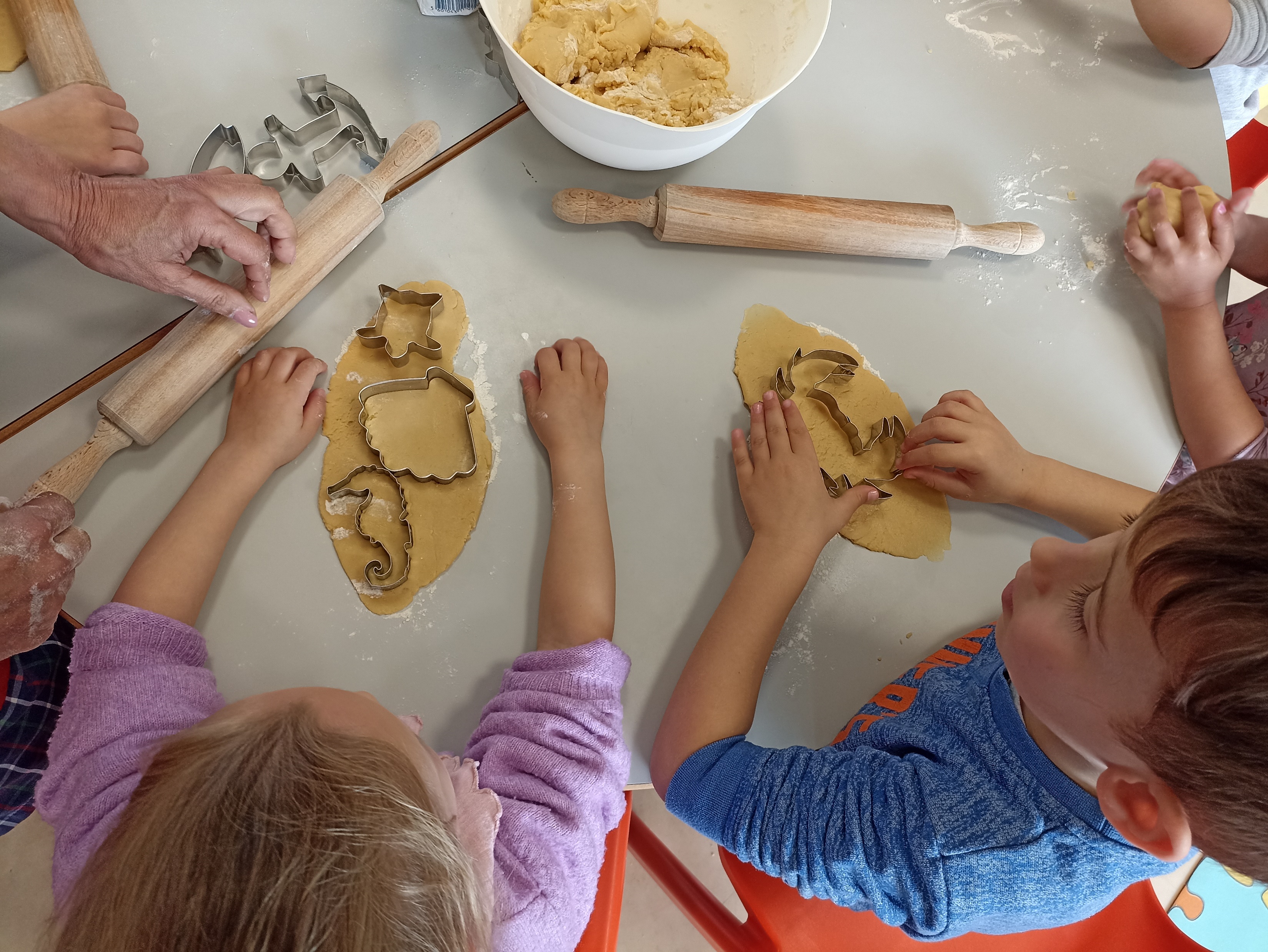 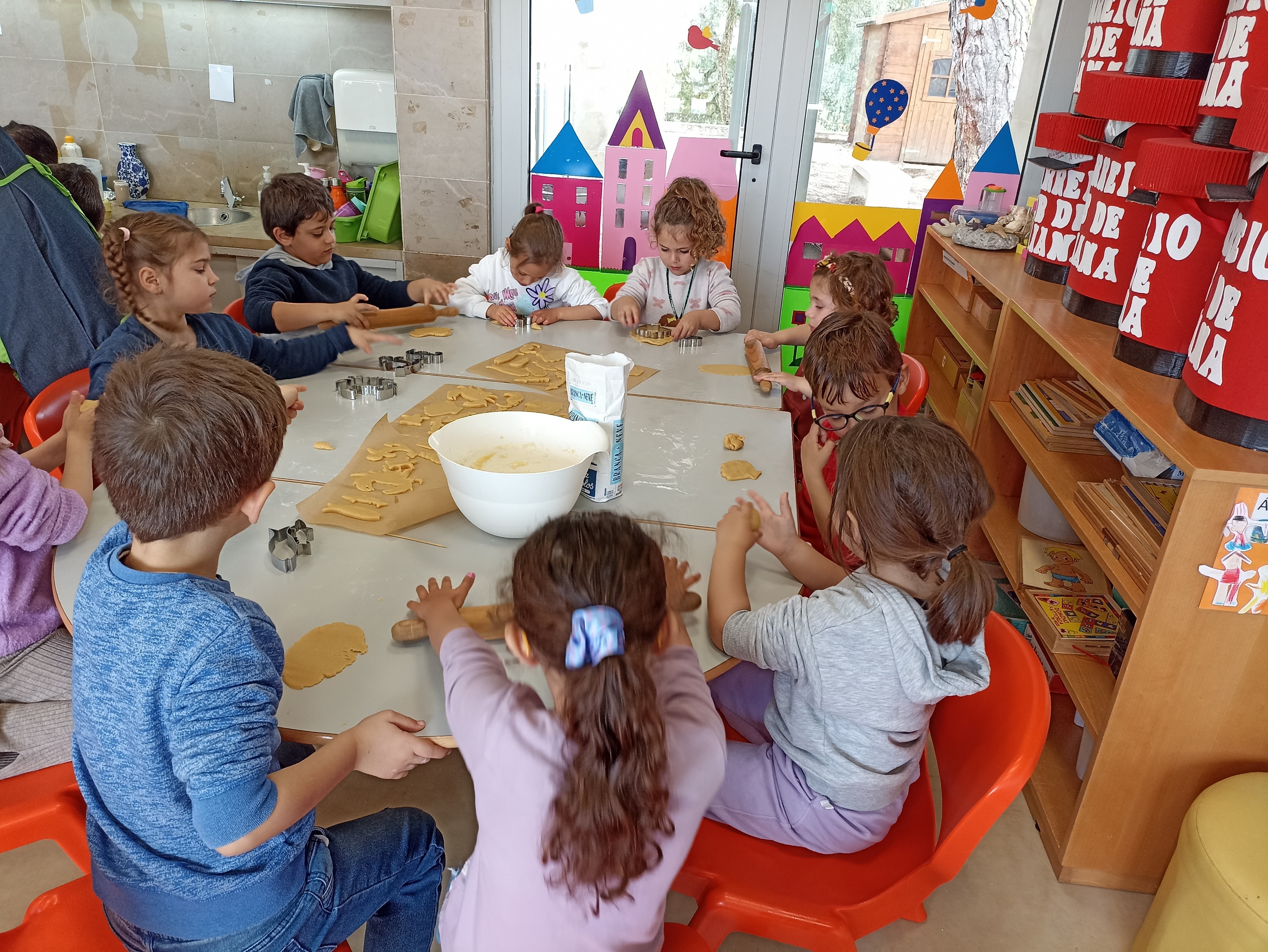 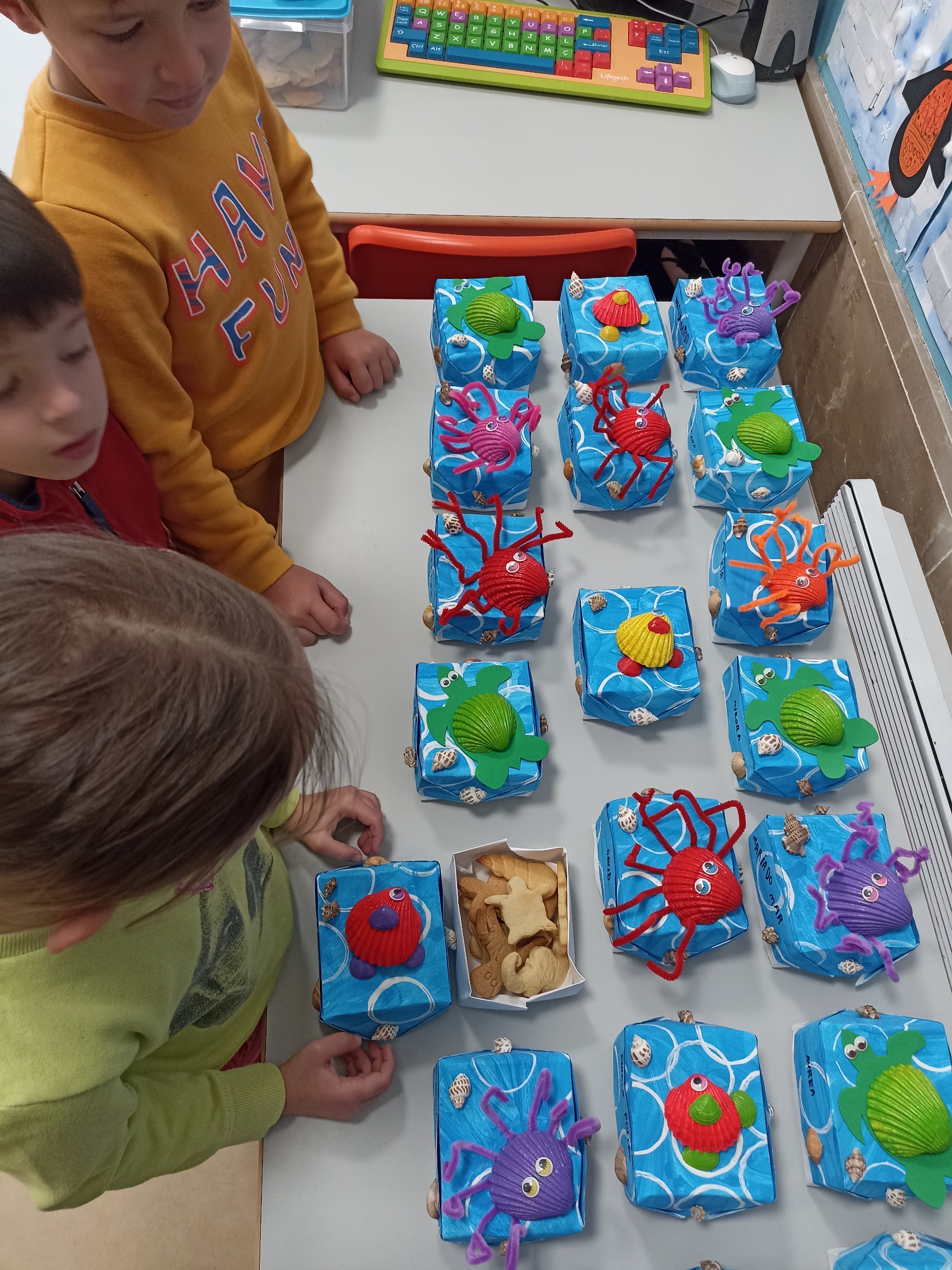 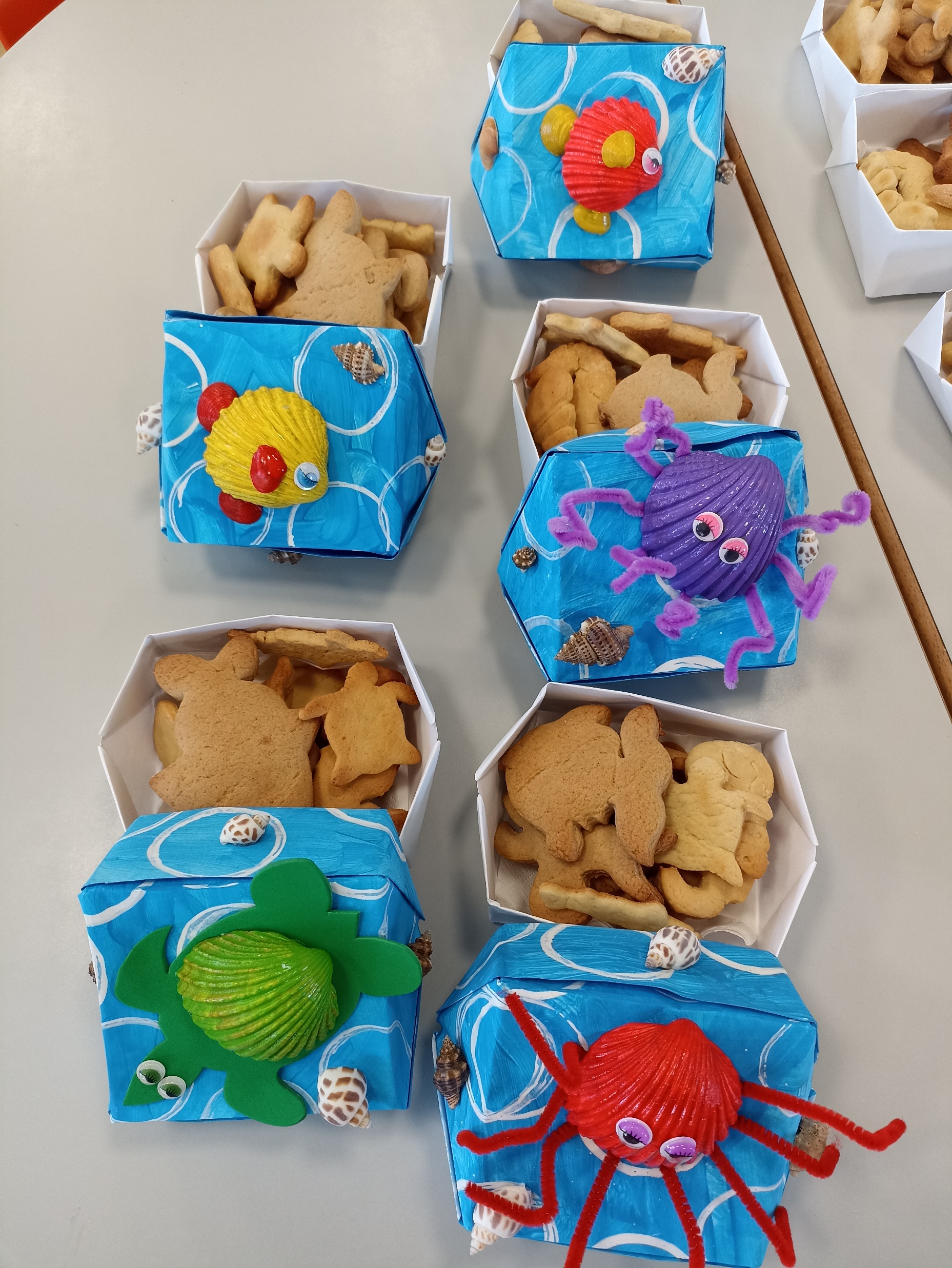 https://alimentacaosaudavelesustentavel.abaae.pt/receitas-sustentaveis/